Top 10 Internet Safety Rules
✖
✖
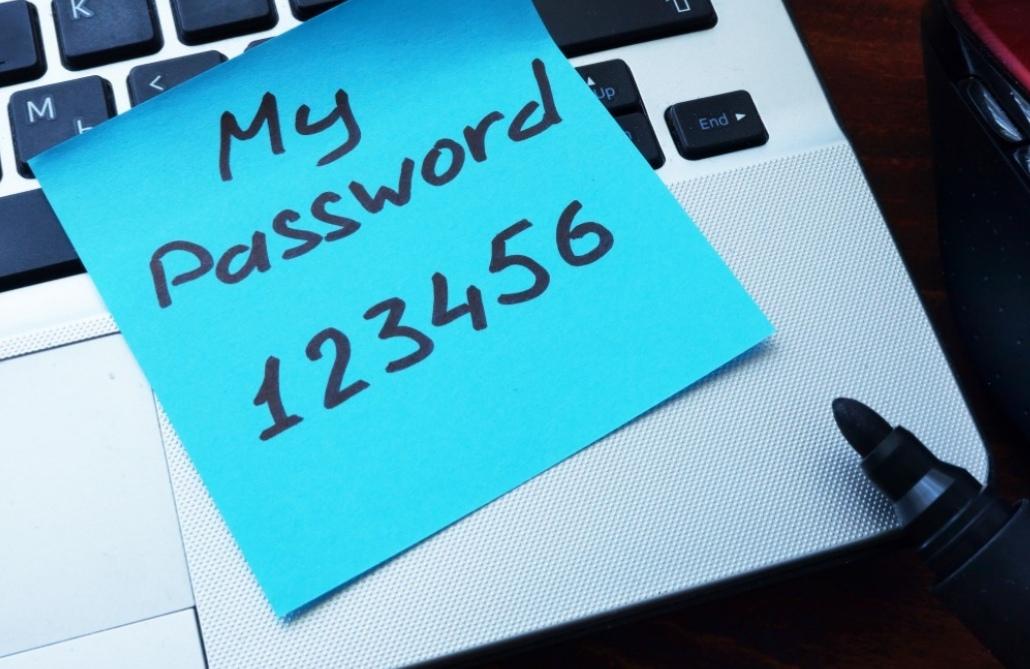 Use a secure password✖️🚫
✖
✖
.to protect your accounts against cybercriminals.
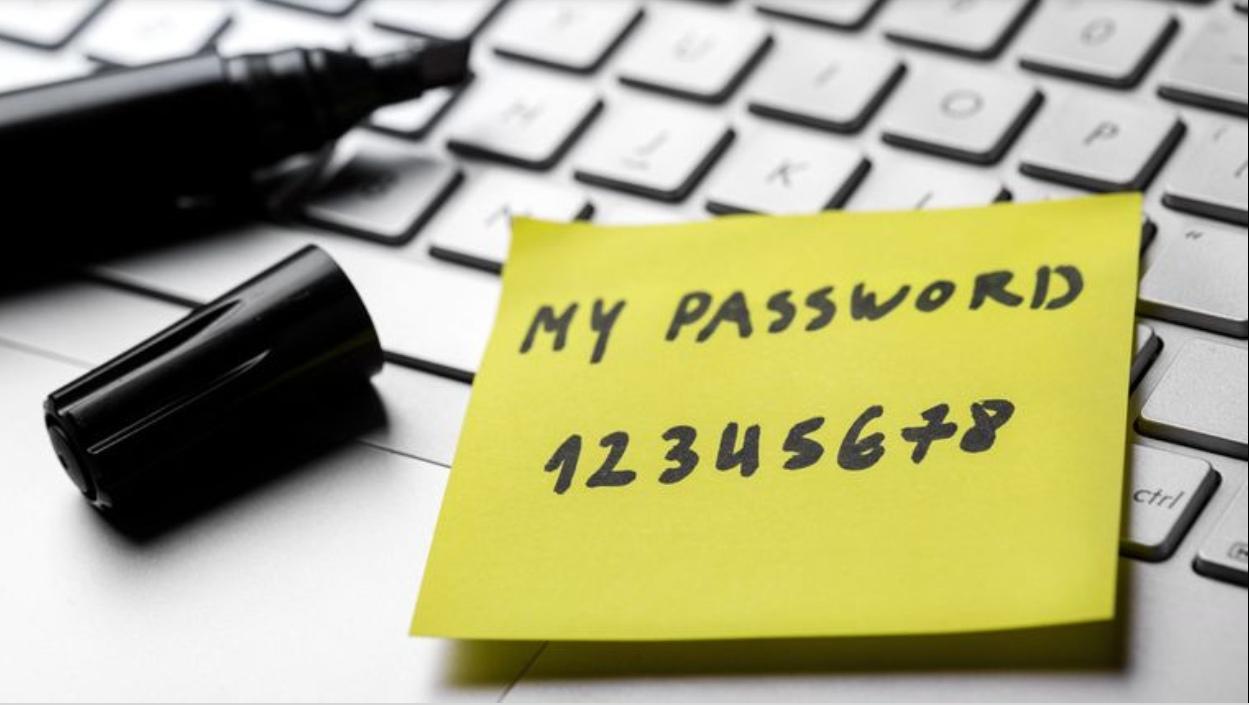 -Don't be hurtful to other people (👥🚫)
-Do not make harmful comments to other people, they can hurt them.
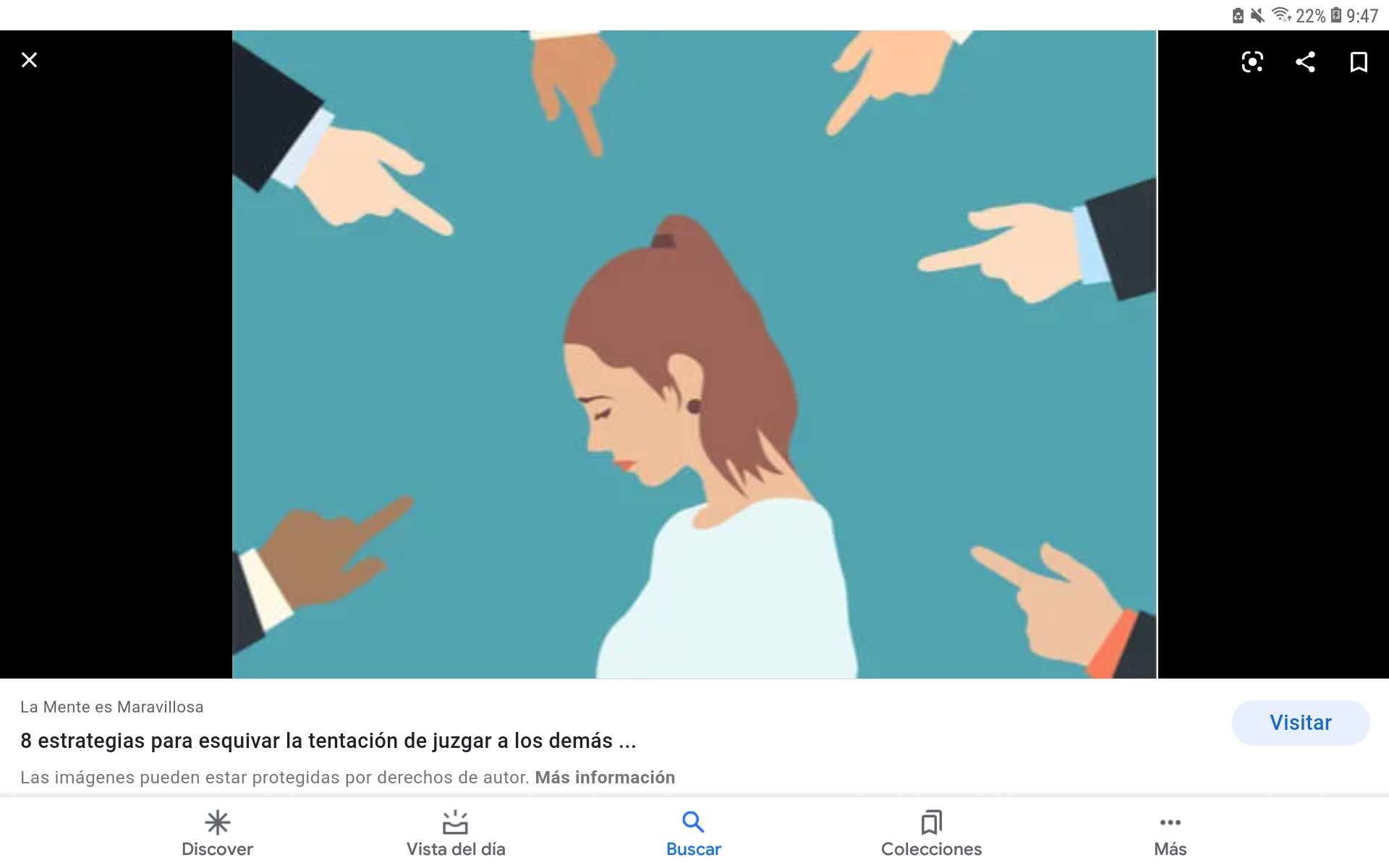 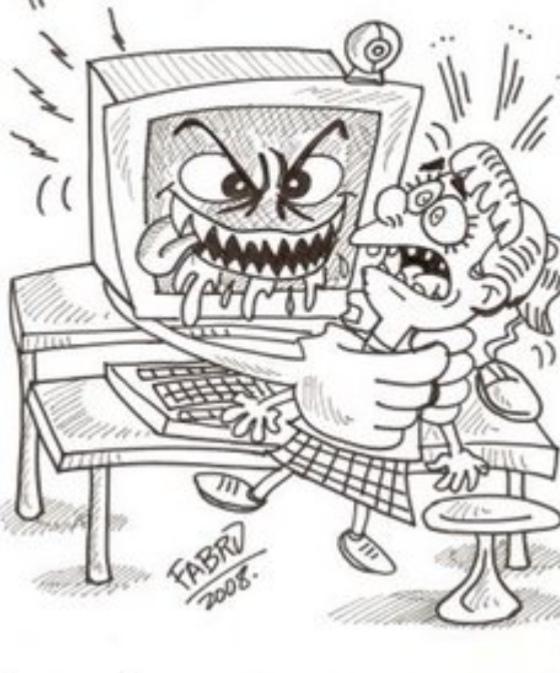 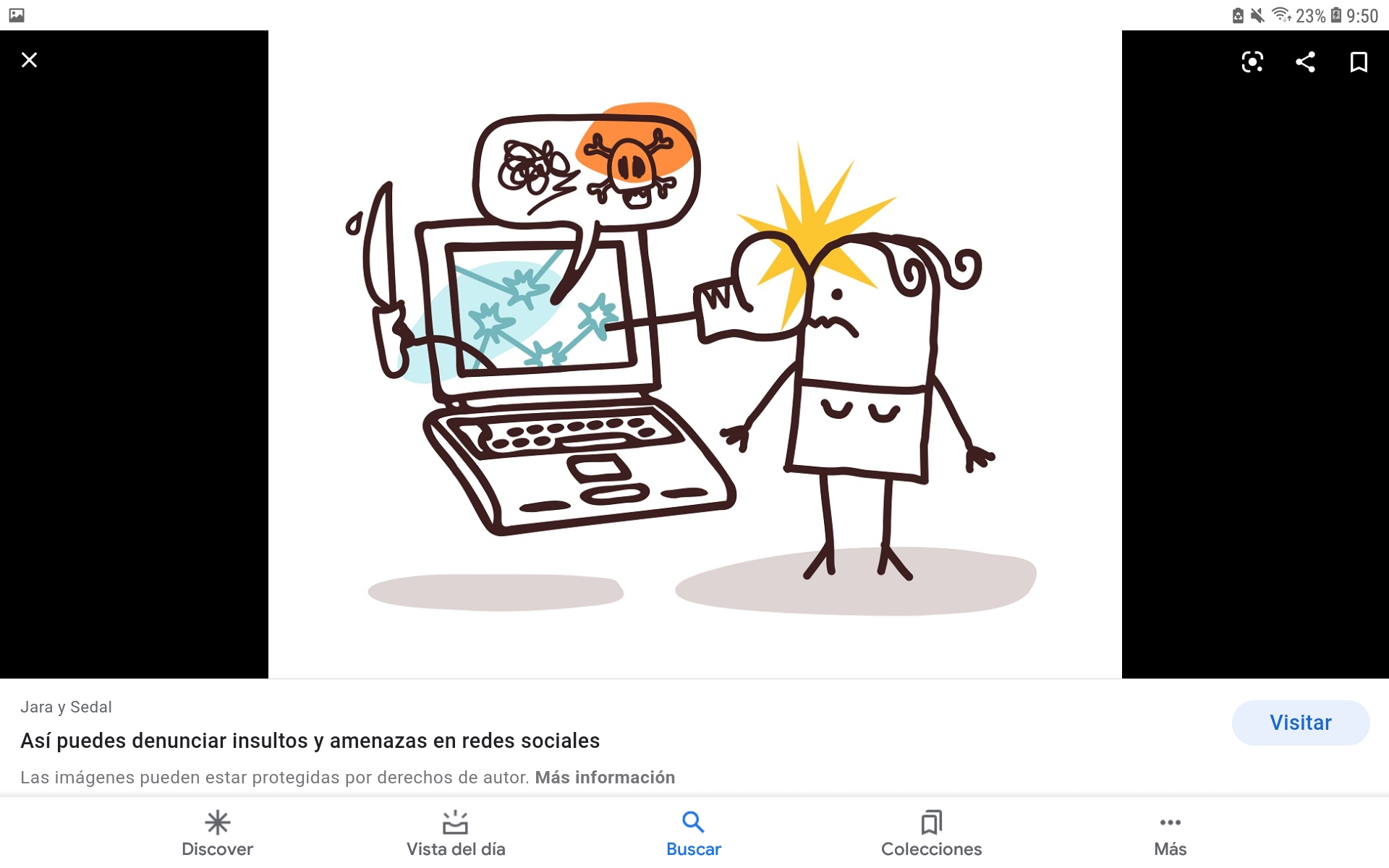 Connect only with your friends
Do not talk to strangers if you do not know who they are and do not know what they will do or say. Talking with friends is safer.
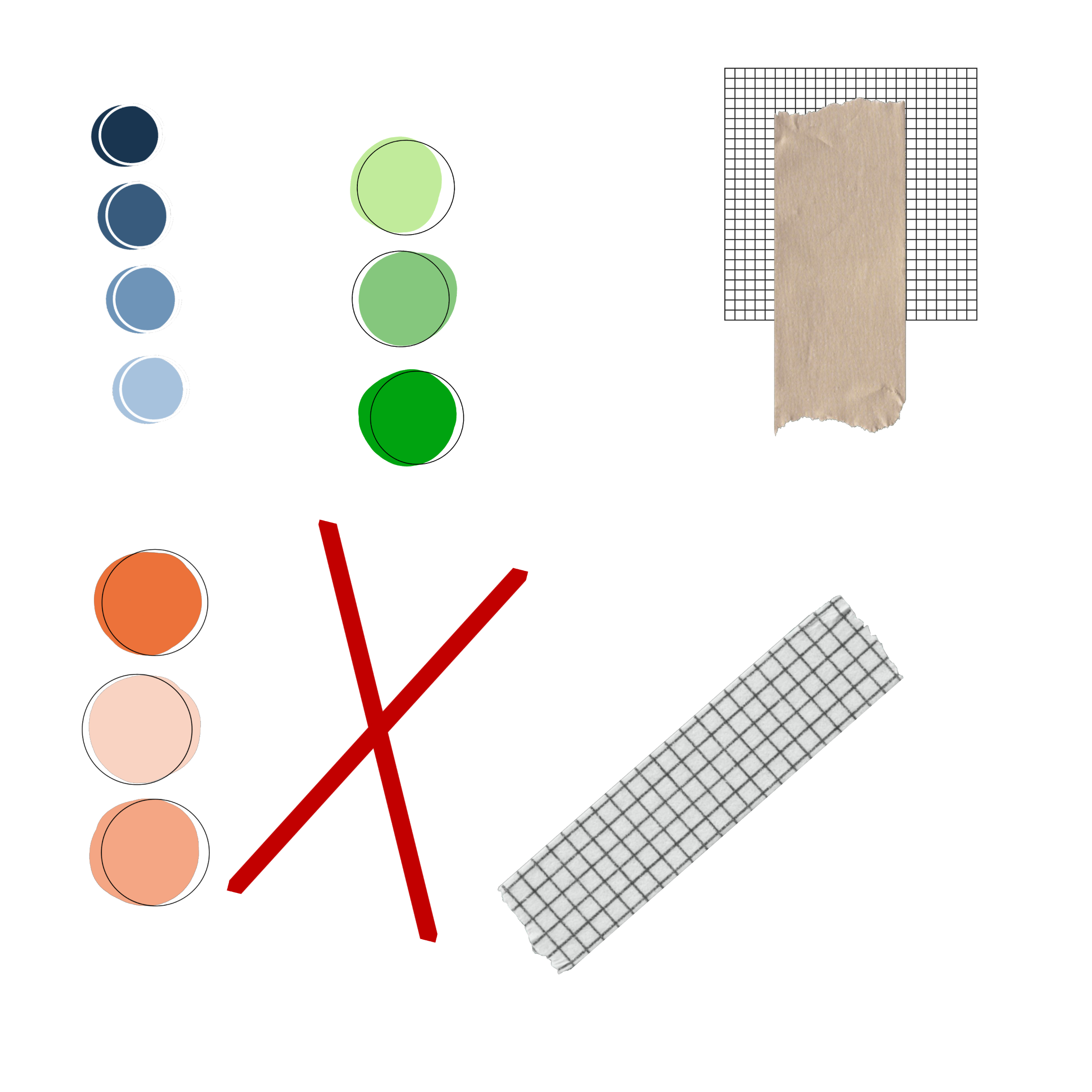 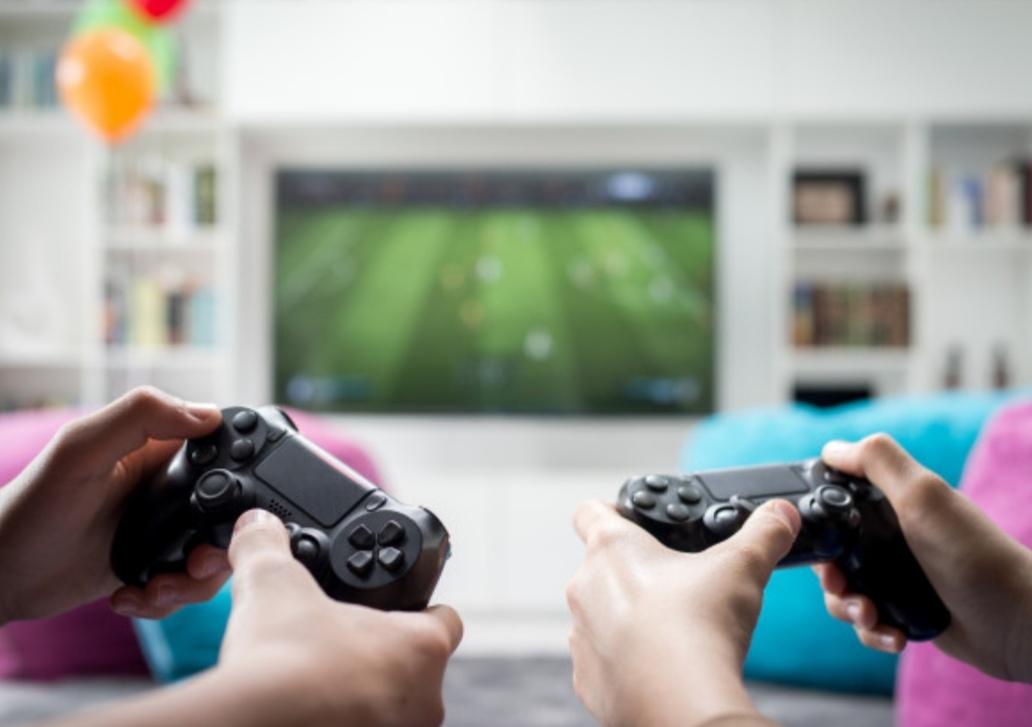 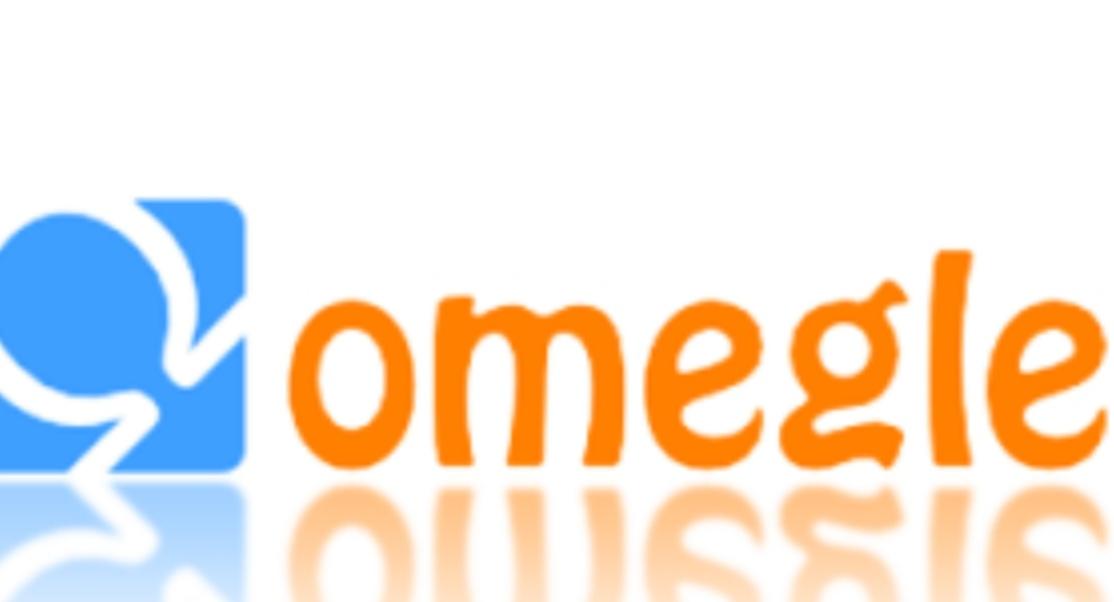 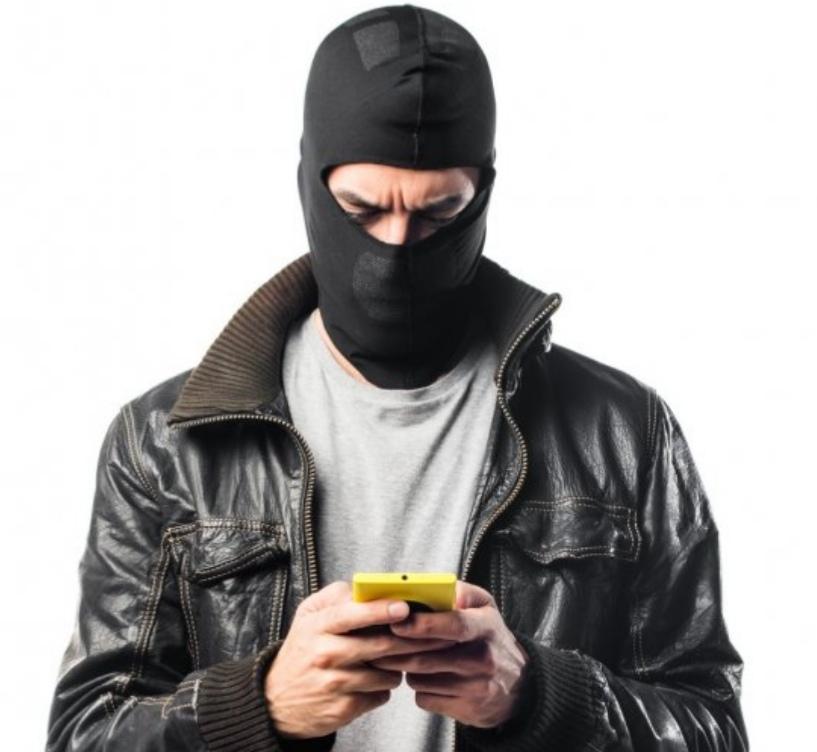 Don’t share personal informatiom 💻🔒
-Do not enter in strange links that are sent to your mail. 
-Do not talk to strangers in a web.
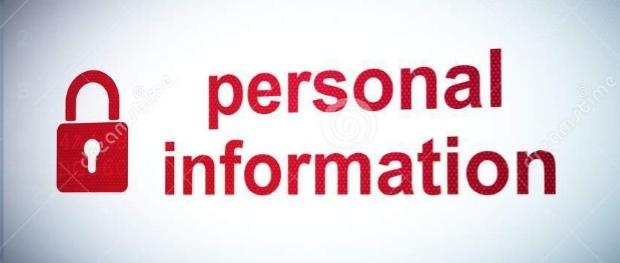 Make online purchases from secure sites
You have to buy on secure pages because they can steal all money 
Read other opinions about the product and web page.
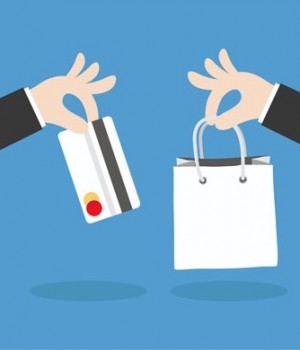 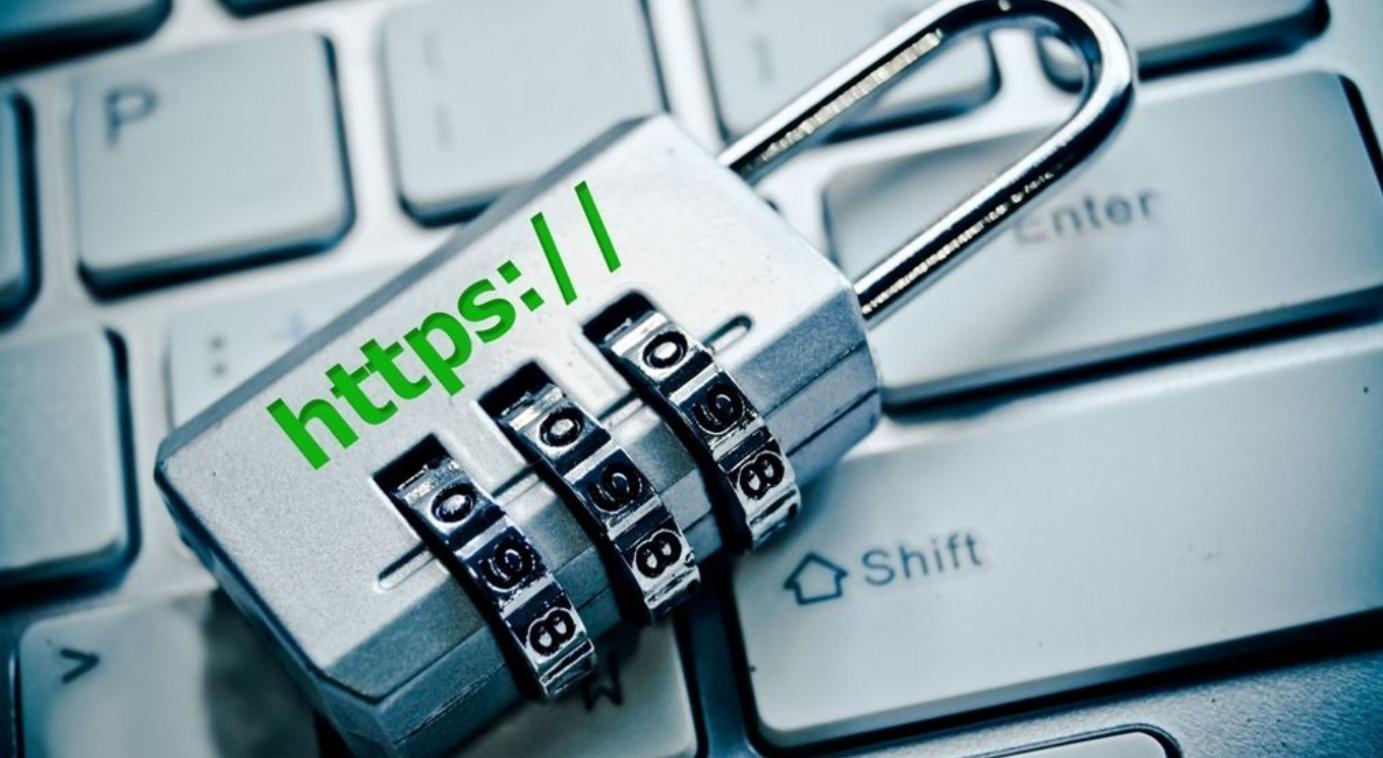 Don’ t buy things when connected to  open Wi-Fi networks
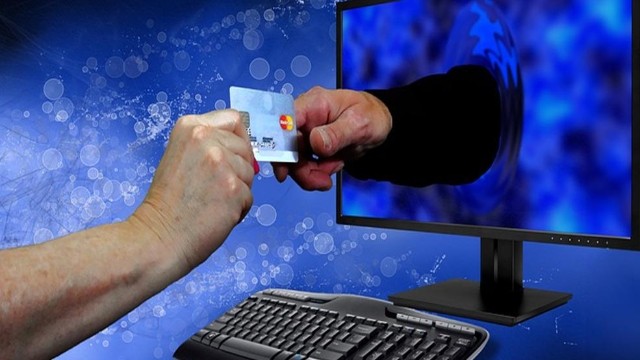 Avoid online purchases if you are connected to an open Wi-Fi network as your passwords can be compromised.
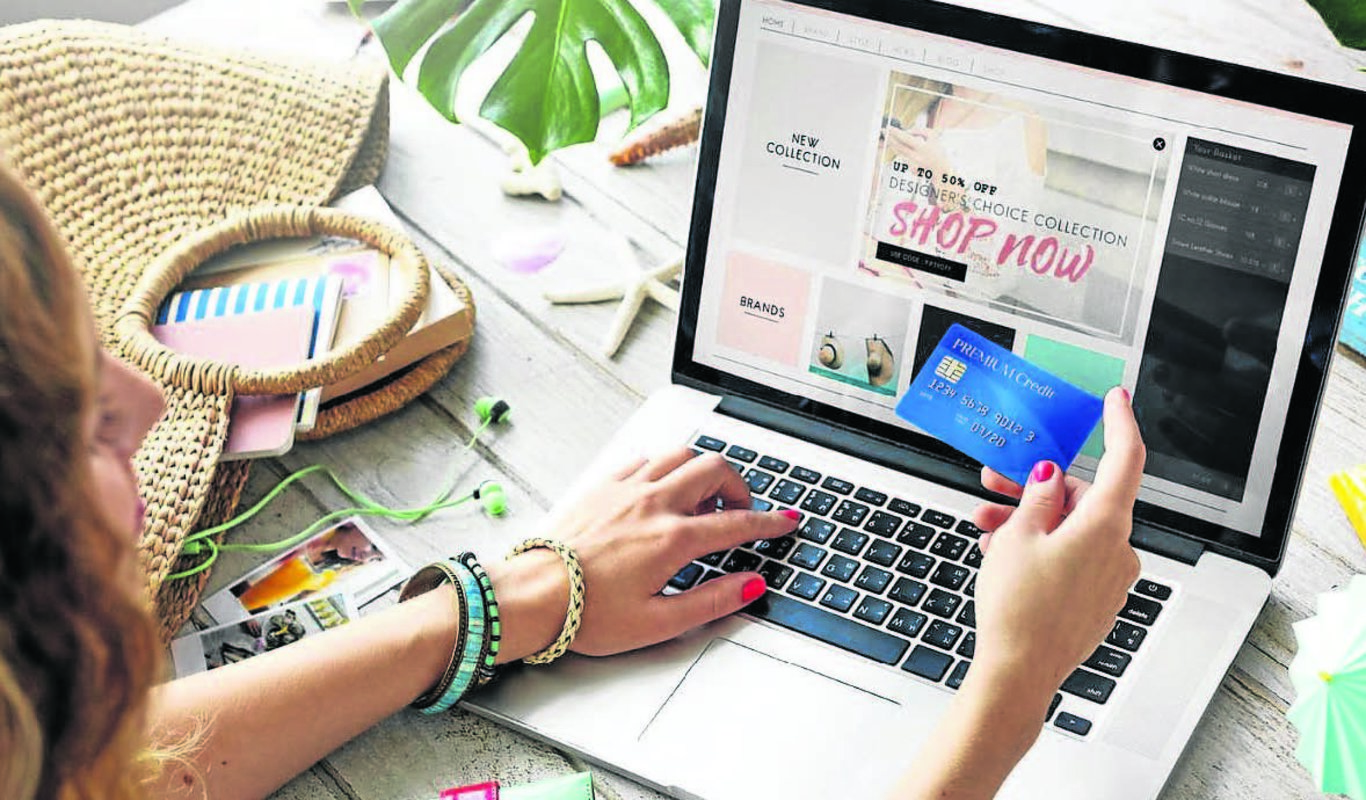 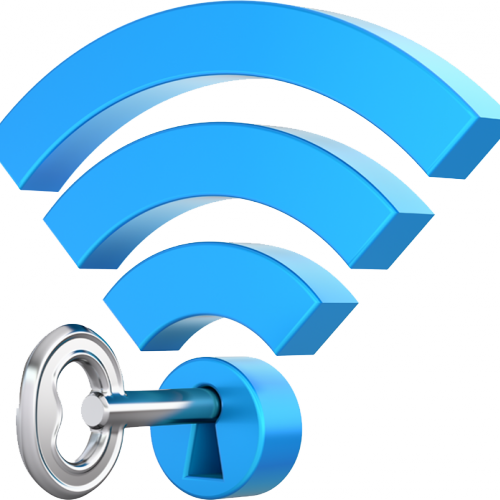 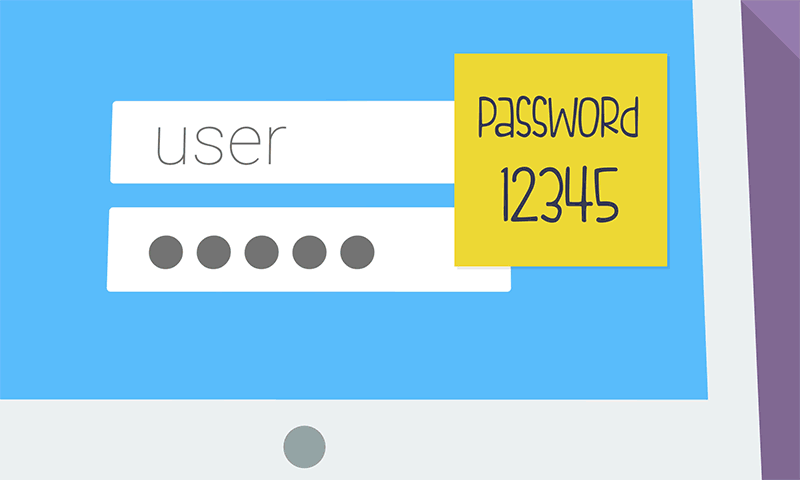 Don't share your password with strangers and don't include your name or personal details on your password
Don’t connect your phone, tablet, computer... to open wifies.
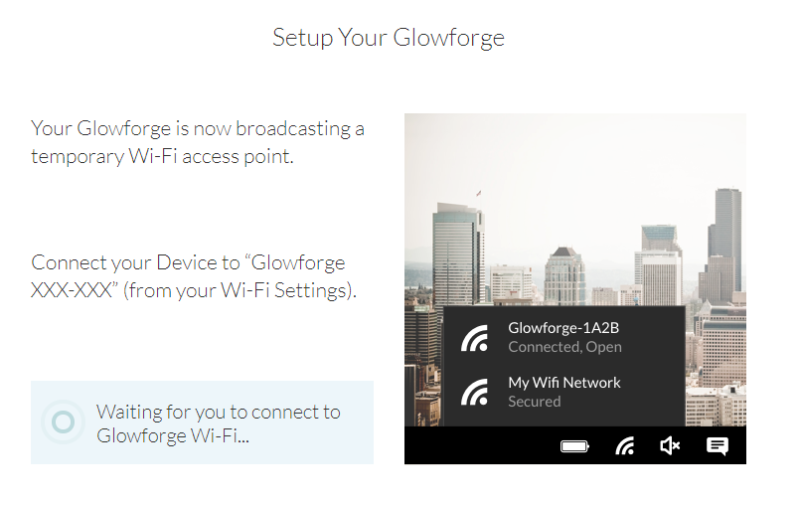 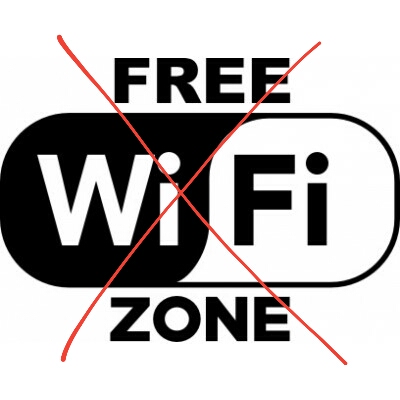 Don’t say where you live and don’t say your telephone number
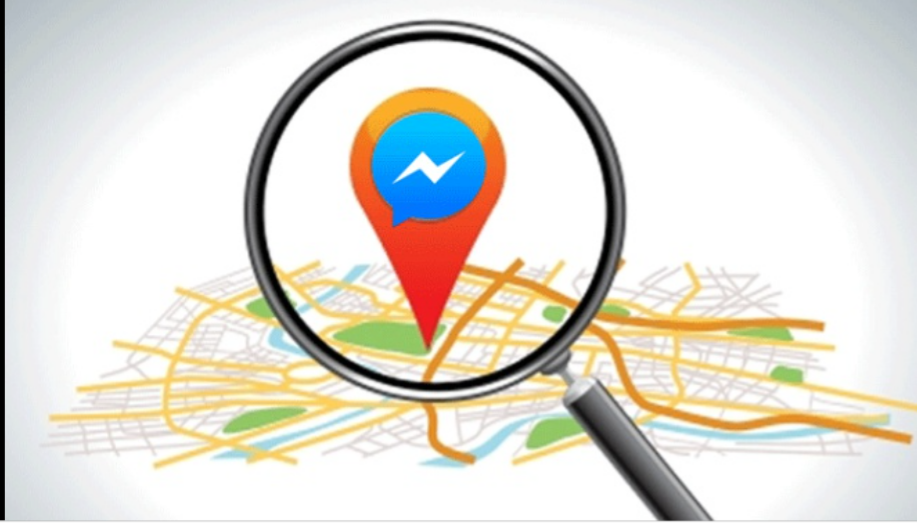 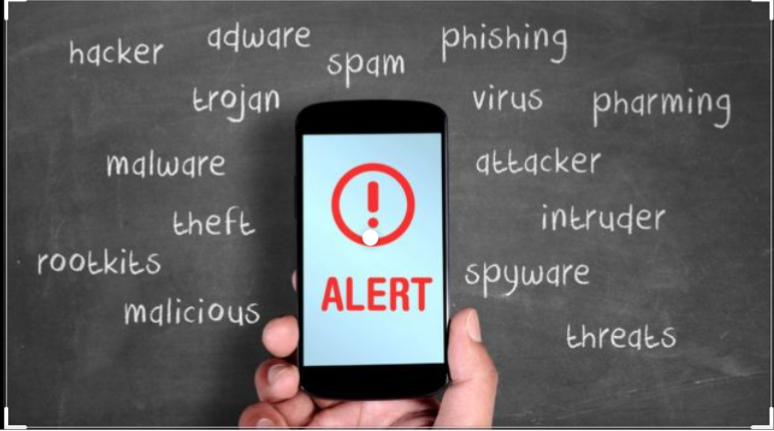 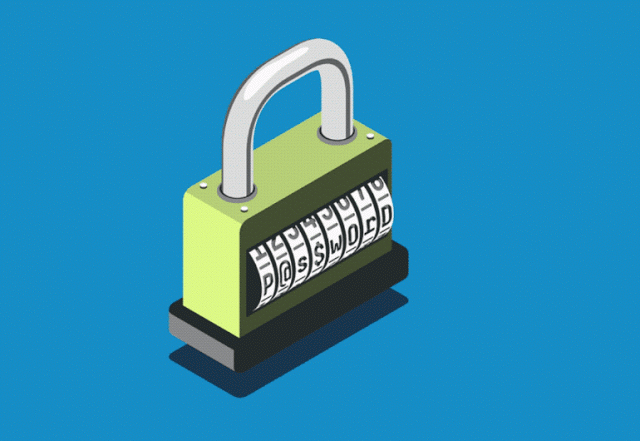 Keep Your Privacy Settings On.
These are our tips!1st and 2nd year of Compulsory Secondary Education.24th FebruaryCifuentes.